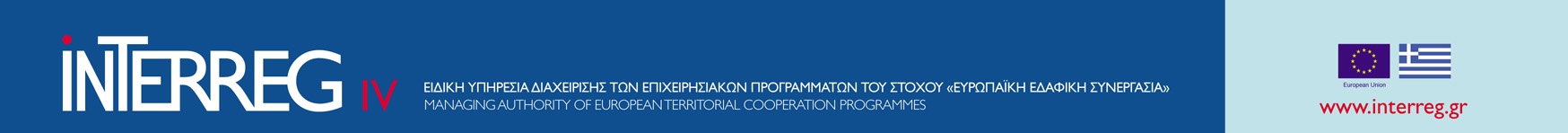 INTERREG IPA CBC “GREECE ALBANIA 2014-2020”

 - PART A - 


Igoumenitsa 12/06/2018
Florina 13/06/2018
1
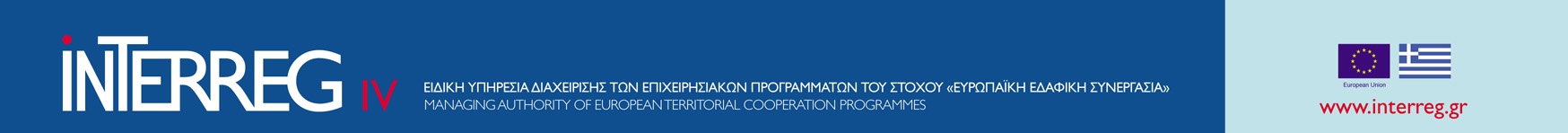 FIRST LEVEL CONTROL – GUIDELINES & PROCEDURES
2
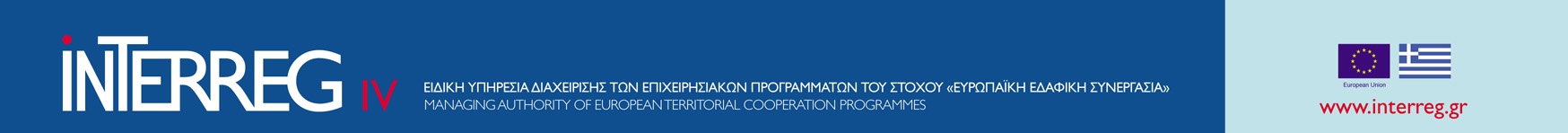 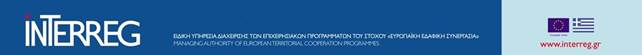 PROJECT’S LIFE CYCLE - Financial and Information Flow of Greek Partners
European Commission
Community Contribution 
(85% of total verified budget)
Payment Claim
Certifying Authority
1st Level Control
Community Contribution per project
Implementation/ 
Payments
Verifications/
Certificates
Declaration of Verified expenditures through the MIS
Greek Project partners
Lead Partner
Verifications/
Certificates
JS/MA
Greek partner
Community Contribution corresponding to Greek partners’ budget
JS allocates the Payment  according to the project implementation 
(National + Community contribution)
JS / EYSE
Payment Request
Greek Ministry of Economy & Development (ΠΔΕ)
Bank of Greece
3
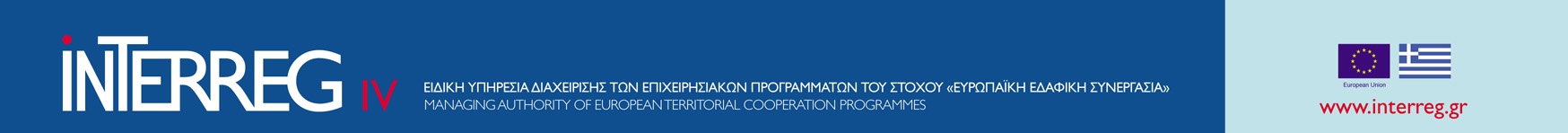 General Guidelines (1/8)
Regulation (EU) 1303/2013, Article 125 – Functions of the Managing Authority 
Regulation (EU) 1299/2013, Article 23 – Functions of the Managing Authority
Regulation (EU) 447/2014 (for IPA countries)
Regulation (EU) 481/2014, specific rules on eligibility of expenditure for cooperation programmes
European Commission Guidance for Member States on Management Verifications (EGESIF_14_12_final - 17/9/2015)
Project Implementation Manual
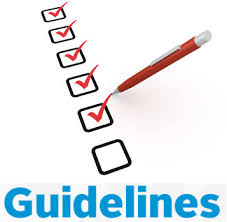 4
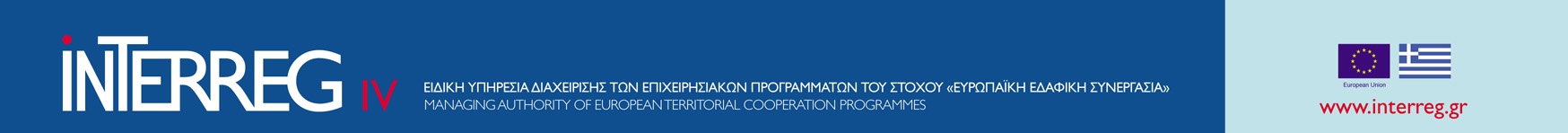 General Guidelines (2/8)
1. Centralized System - Public FLC body at national or regional level

2. De-Centralized System -Private FLC body
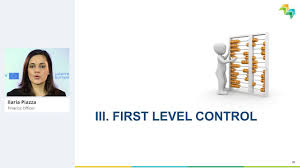 5
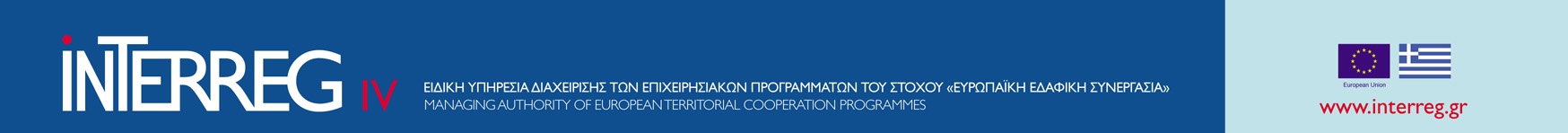 General Guidelines (3/8)
According to Article 125 of Regulation (EU) 1303/2013 
The Managing Authority must:

verify that:
the co-financed products and services have been delivered 
that expenditure declared by the beneficiaries has been paid and
that it complies with applicable law, the operational programme and the conditions for support of the operation;

(b) ensure that:
beneficiaries involved in the implementation of operations reimbursed on the basis of eligible costs actually incurred, maintain either a separate accounting system or an adequate accounting code for all transactions relating to the operation
6
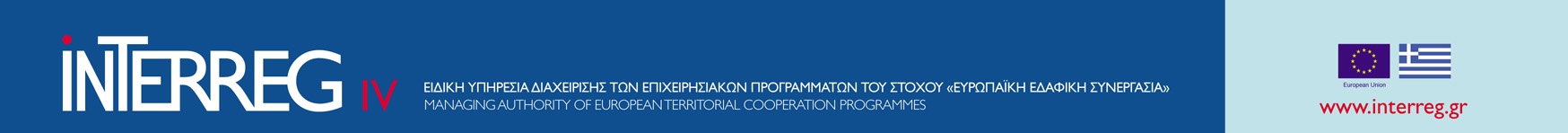 General Guidelines (4/8)
The verifications should cover in particular: 
That expenditure relates to the eligible period and has been paid; 
That the expenditure relates to an approved operation; 
Compliance with National and Union eligibility and procurement rules; 
Adequacy of supporting documents and existence of an adequate audit trail; 
Compliance with State aid rules, sustainable development, equal opportunity and non-discrimination requirements; 
The respect of EU and National rules on publicity; 
Physical progress of the operation measured by common and Programme specific output and, where applicable, result indicators;
7
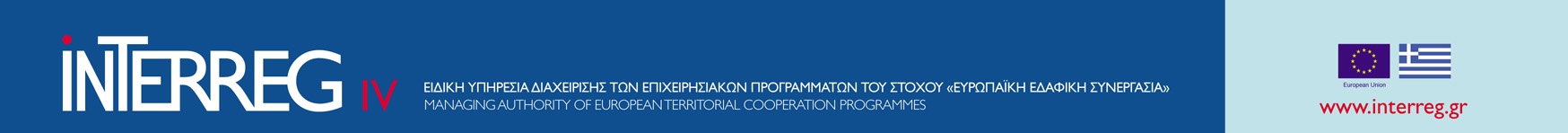 General Guidelines (5/8)
According to Article 125 of Regulation (EU) 1303/2013 

Verifications shall include the following procedures:

administrative verifications of operations

on-the-spot verifications of operations
8
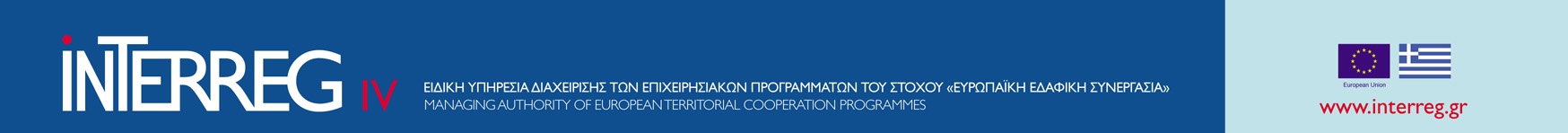 General Guidelines (6/8)
Administrative verifications during project implementation

All applications for reimbursement by beneficiaries, whether intermediate or final, shall be subject to administrative verifications based on an examination of the claim and relevant supporting documentation such as :
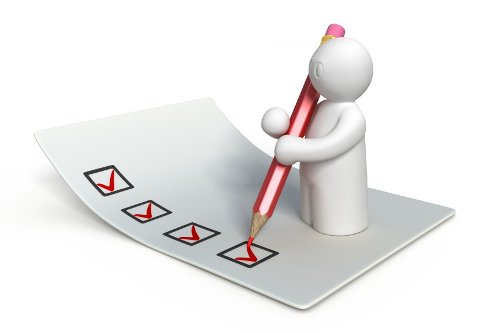 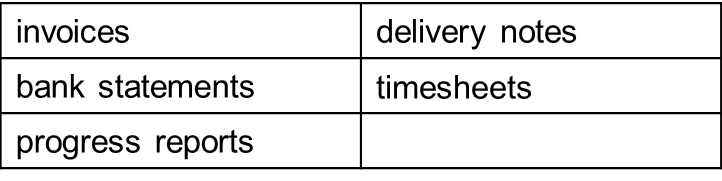 9
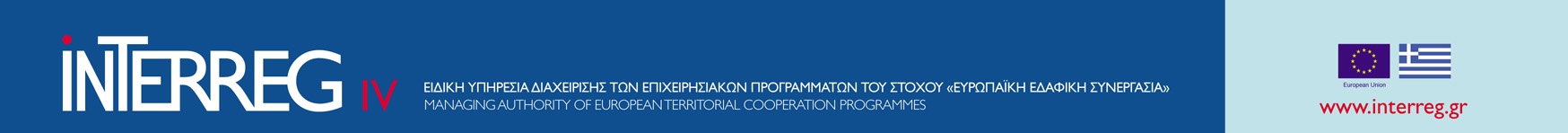 General Guidelines (7/8)
On the spot verifications 
Effectiveness: On-the-spot verifications should be planned in advance to ensure that they are effective, in particular in view of the certification that the expenditure entered in the accounts complies with applicable law. 

Availability: Generally, notification of the on-the-spot verifications should be given in order to ensure that the relevant staff (e.g. project manager, engineer, accountant) and documentation (in particular, financial records including bank statements and invoices) are made available by the beneficiary during the verification.
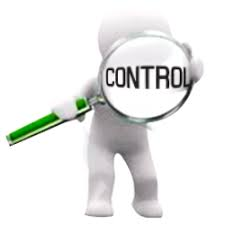 10
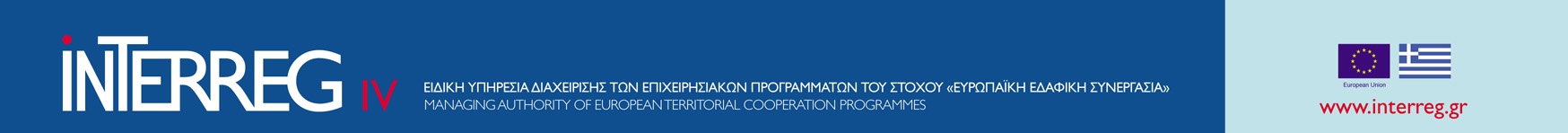 General Guidelines (8/8)
Administrative verifications 

Management verifications of 100% of the applications for reimbursement submitted by beneficiaries are required by the Regulation CPR. 

On-the-spot verifications

The intensity, frequency and coverage of on-the-spot verifications is dependent upon:
the complexity of the operation, 
the amount of public support to an operation, 
the level of risk identified by management verifications, 
the extent of detailed checks during the administrative verifications and audits of the AA.
11
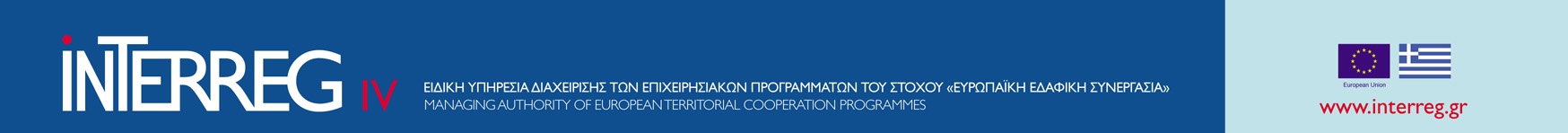 Procedures(1/9)
12
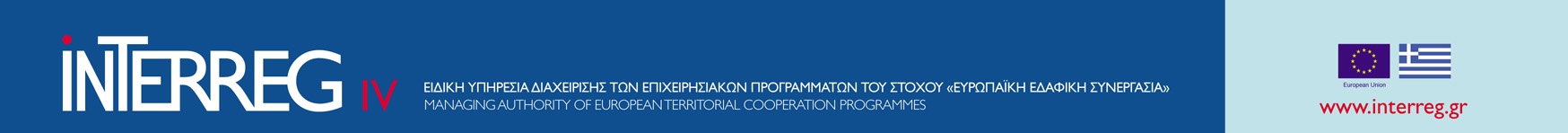 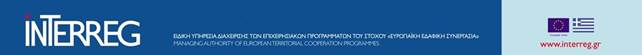 Procedures(2/9)
Common Documents
Guidance for Management verifications
Table of verified expenditure
Verifications Control Check list
Verification Report
Certificate of verified expenditure
Working Timesheet
Personnel Timesheet
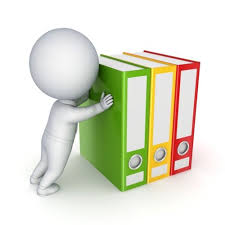 Beneficiaries & FLCs
FLCs
Beneficiaries
13
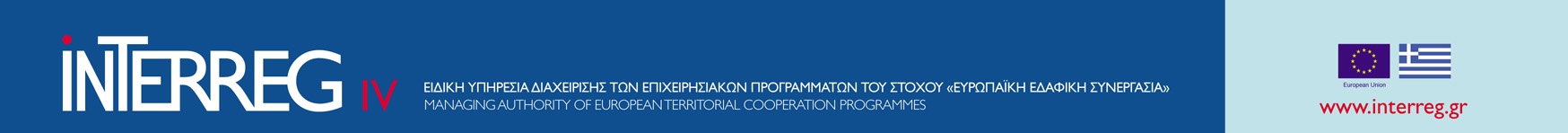 Procedures(3/9)
Guidance on management verifications
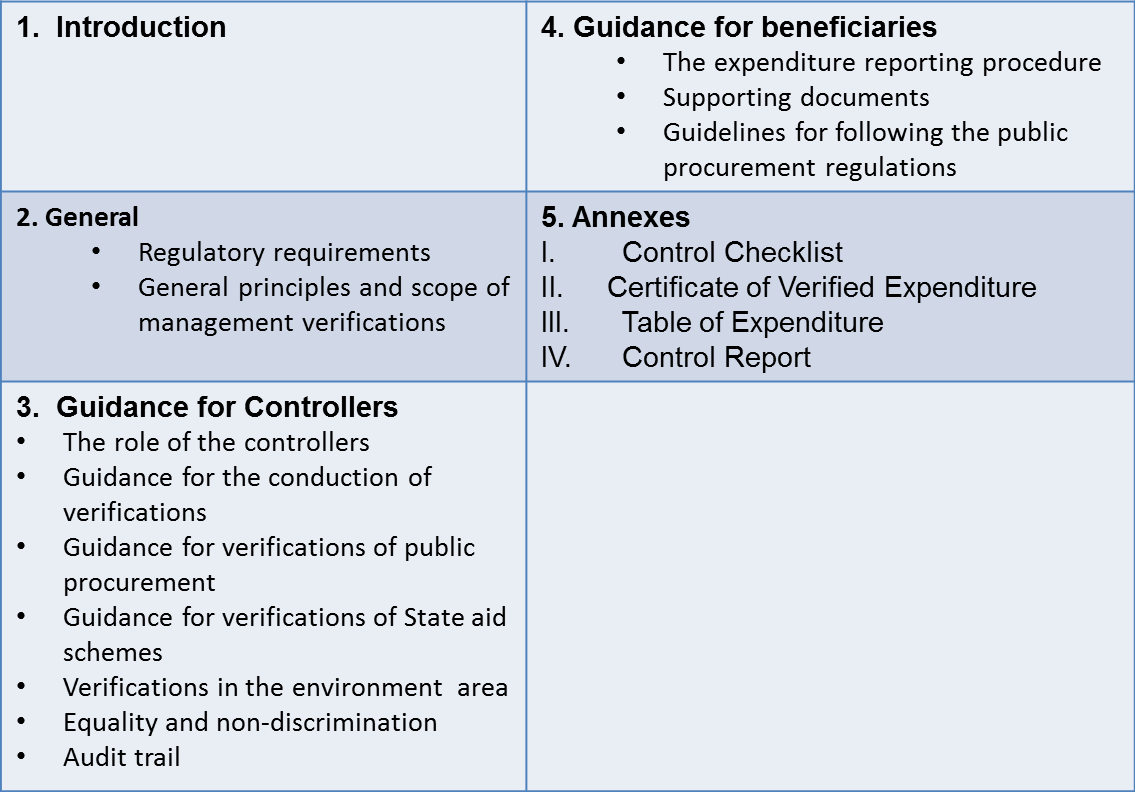 14
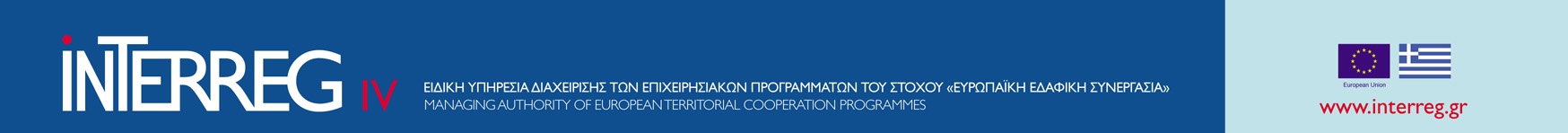 Procedures(4/9)
Table of verified expenditure
Beneficiary’s information
Contractor’s payment documents
Beneficiary’s  payment documents
FLC results
15
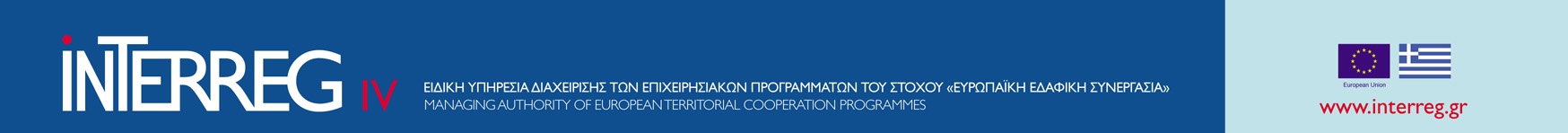 Procedures(5/9)
Verification Control Check list
Beneficiary Information
Audit trail of Project documents
Audit Trail Checklist of expenditure
Categories of eligible expenditure
Compliance with information and publicity requirements
Compliance with public procurement rules
Compliance  with EU policies
Physical Implementation
Fraud Indication
Recommendations
16
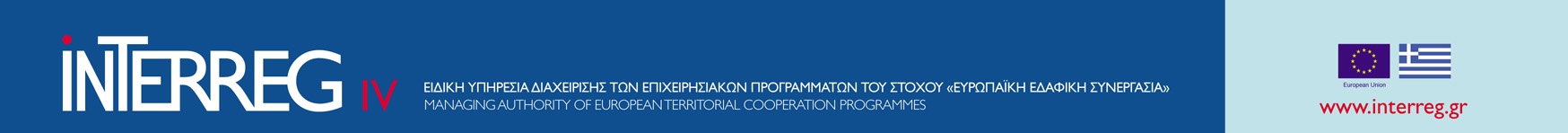 Procedures(6/9)
Verification Report
Information on project and progress report
Information on Designated Controller
Verification methodology
Expenditure declared and certified by budget line
Description of findings during on the spot check
Conclusions and recommendations
17
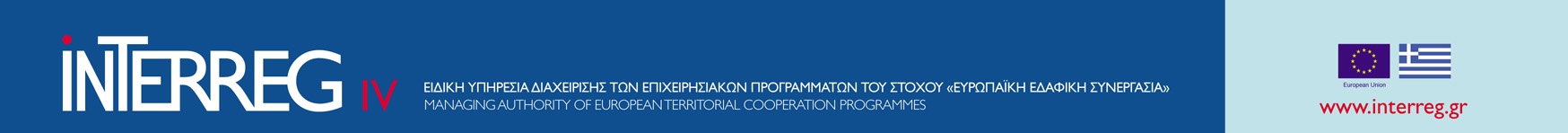 Procedures(7/9)
Certificate of verified expenditure
Information for the project and progress report
Information for the Beneficiary
Verification / certified amount
18
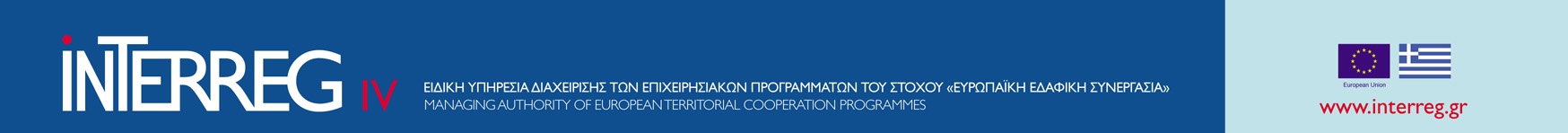 Procedures(8/9)
Working Timesheet
General Information for the personnel
Working hour per day and deliverable
Hourly rate
Requested amount per deliverable
Total requested amount for the specific application for reimbursement 
Signatures by the employee and the responsible supervising person
19
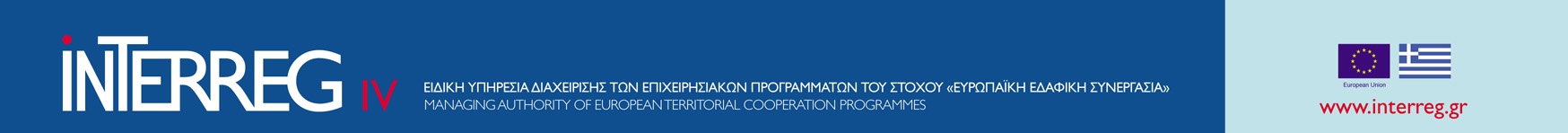 Procedures(9/9)
Personnel Timesheet
General Information for the personnel
Working hour per day and beneficiary’s project
Hourly rate
Requested amount per project
Total requested amount for the specific application for reimbursement 
Signatures by the employee and the responsible supervising person
20
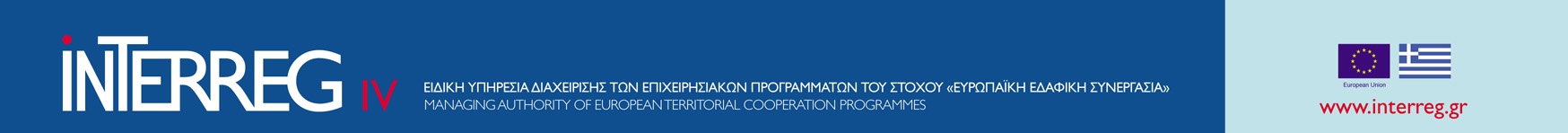 (1/3)
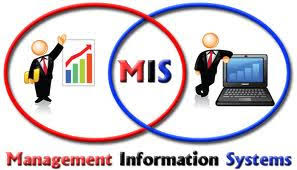 Each Beneficiary (Lead or Project) submits electronically a request for the verification of expenditure to the respecting FLC body of each country, which is accompanied by a file with all proper documentation.  The Beneficiary enters the expenditure data in predefined MIS screens that include the project data, but also uploads specific documents, which are in fact the verification file (e.g. tender documents, proof of publicity actions, invoices, payments, receipts etc.).
Also, each Beneficiary fills in the “Table of Expenditure” in a predefined MIS form. In this stage, the MIS conducts a series of logical validation checks (e.g. the declared expenditure of a specific deliverable, or/and a specific type of cost don’t exceed the approved budget in the AF).
21
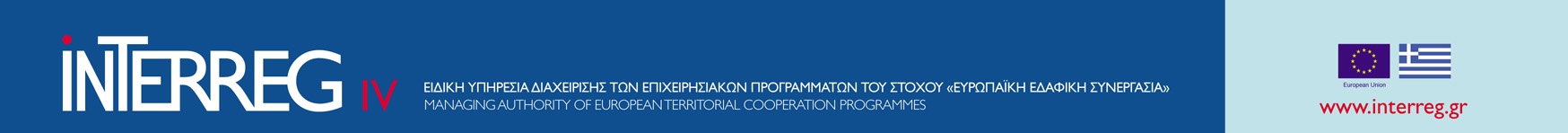 (2/3)
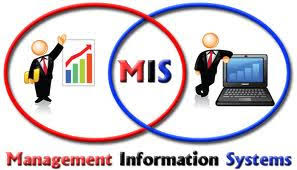 The Controllers proceed to the administrative check of the above file (when it is complete).
The Controller fills in the “Table of Expenditure” in the MIS Screen with the verified and not verified expenditure amounts.  
The Controller fills in the “Verification control checklist” in a predefined MIS Screen. 
Finally, the Controller fills in the “Verification Report” in a predefined MIS Screen.
The Controller prints for signature the above mentioned 4 documents through the MIS and submit them to the partner, according to “Programme implementation manual”.
22
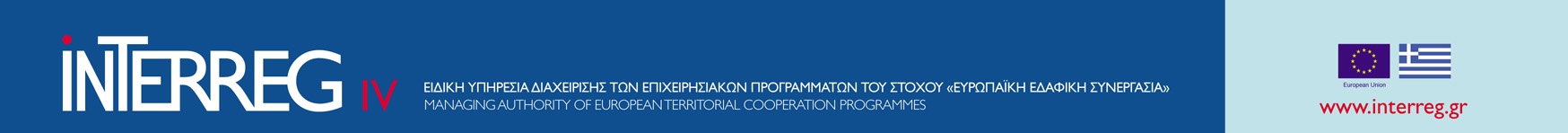 (3/3)
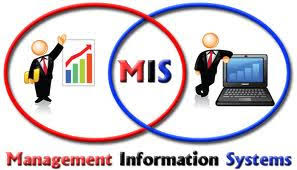 The MA/JS, in order a payment application to be done, checks/validates the relevant data which have submitted by the Controller, through a specific MIS Screen.
The Certifying Authority will be able to draw, through a specific MIS Screen, the table of eligible verified expenditure per budget line that will include in the following payment application to the European Commission. The payment applications per accounting year, are made on the basis of the validated by the MA expenditure, within the accounting year.
23
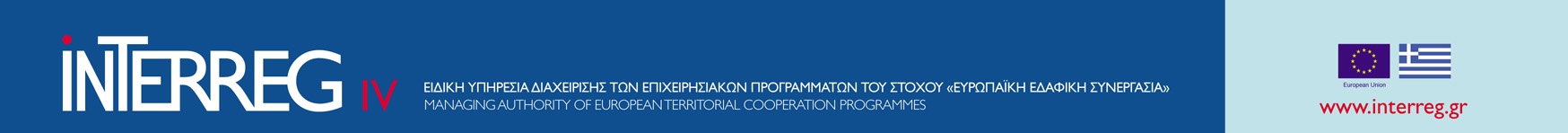 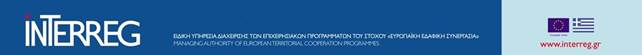 Procedures for Greek Partners(1/4)
The first time, the Beneficiary submits to the Unit C of the MA a complete file of the paid-out expenditures and supporting documentation
The MA issues a Decision for the selection of the controller/s (random selection of at least three members of the Register)
The Beneficiary proceeds to the relevant award of the service contract with a Controller according with its legal framework
 From the second submission for expenditure verification and onwards, the beneficiary submits all documentation to the selected controller and cc to Unit C of MA
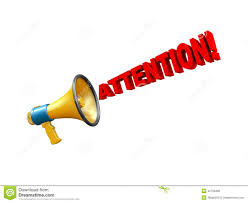 24
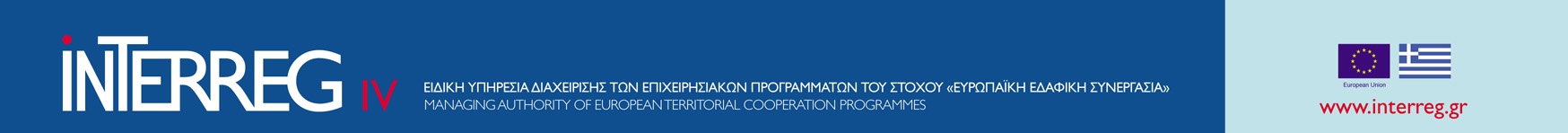 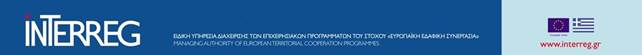 Procedures for Greek Partners(2/4)
The submitted data MUST be correct, on-time and detailed and concern:
The beneficiary (legal framework, VAT status, declarations, organization chart, methodology of indirect cost calculation, etc.)
Project’s data (Application Form, Subsidy Contract, Partnership Agreement, declarations, management team definition, etc.)
Application’s for verification data (tender procurements, contracts, invoices, payments, staff time sheets, etc.)
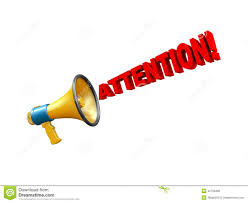 25
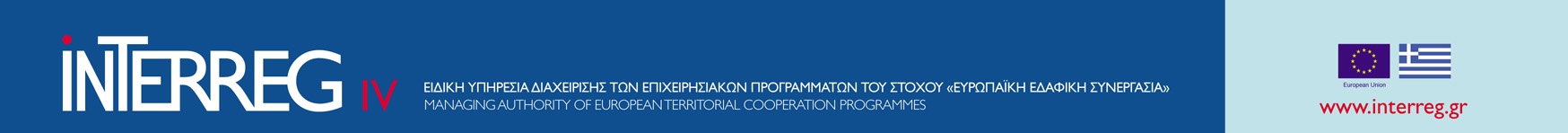 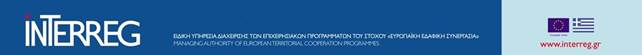 Procedures for Greek Partners(3/4)
The Controller, within 5 working days from the day he/she receives the electronic file (or 7 working days after the end of the on-the-spot verification) shall issue and submit to the Beneficiary by e-mail, copying to Unit C,  the relevant FLC documents
The Beneficiary can submit an objection within five (5) working days after receiving the aforementioned documents
The Controller, within five (5) working days after receiving the objection,  examines the objection and the accompanying documentation and submits the final Verification Certificate
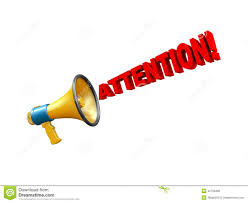 26
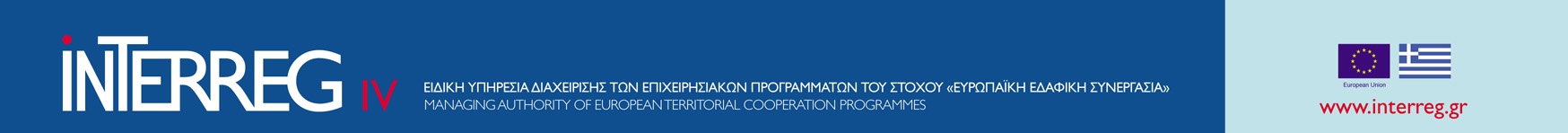 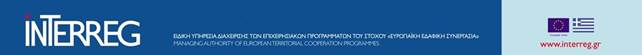 Procedures for Greek Partners(4/4)
In case of clarifications and/or supplementary data, from the Beneficiary, the above deadlines shall be interrupted until the Beneficiary sends a reply, but not more than five (5) working days, as proved by the email communication between the Controller and the Beneficiary (the Unit C of the MA shall always be in copy).

The Beneficiaries shall submit their applications for expenditure verification at least every semester/trimester and preferably whenever the expenditure exceeds 15.000€
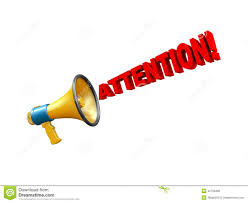 27
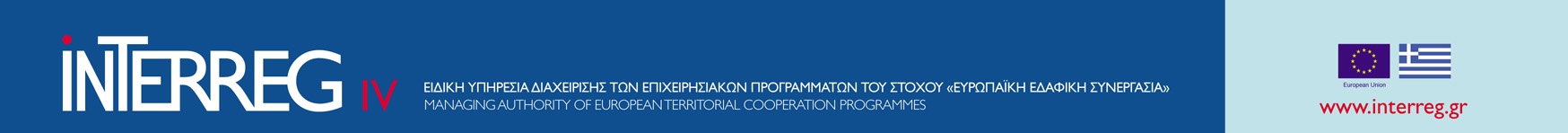 UNIT C “VERIFICATION OF EXPENDITURES”
MANAGING AUTHORITY OF EUROPEAN TERRITORIAL COOPERATION PROGRAMMES

Tel: +30 2310 469 600, 469 620,  469 614, 469 622, 469 672
Fax:+30 2310 469 602
e-mail: kxristodoulou@mou.gr, dkaravatos@mou.gr,  tsalonidis@mou.gr , dvoutira@mou.gr
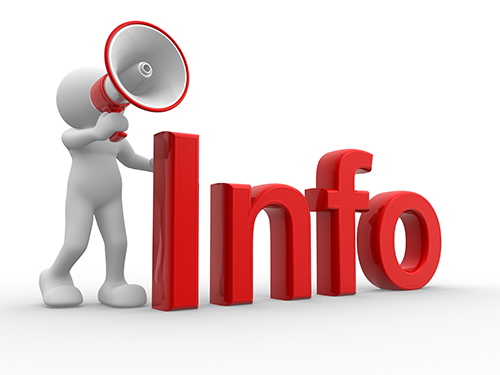 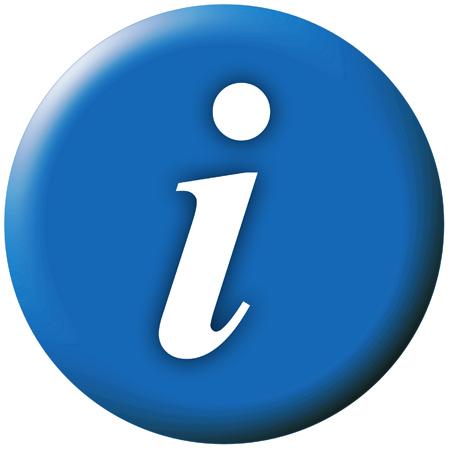 28